World Mental Health Day 2018
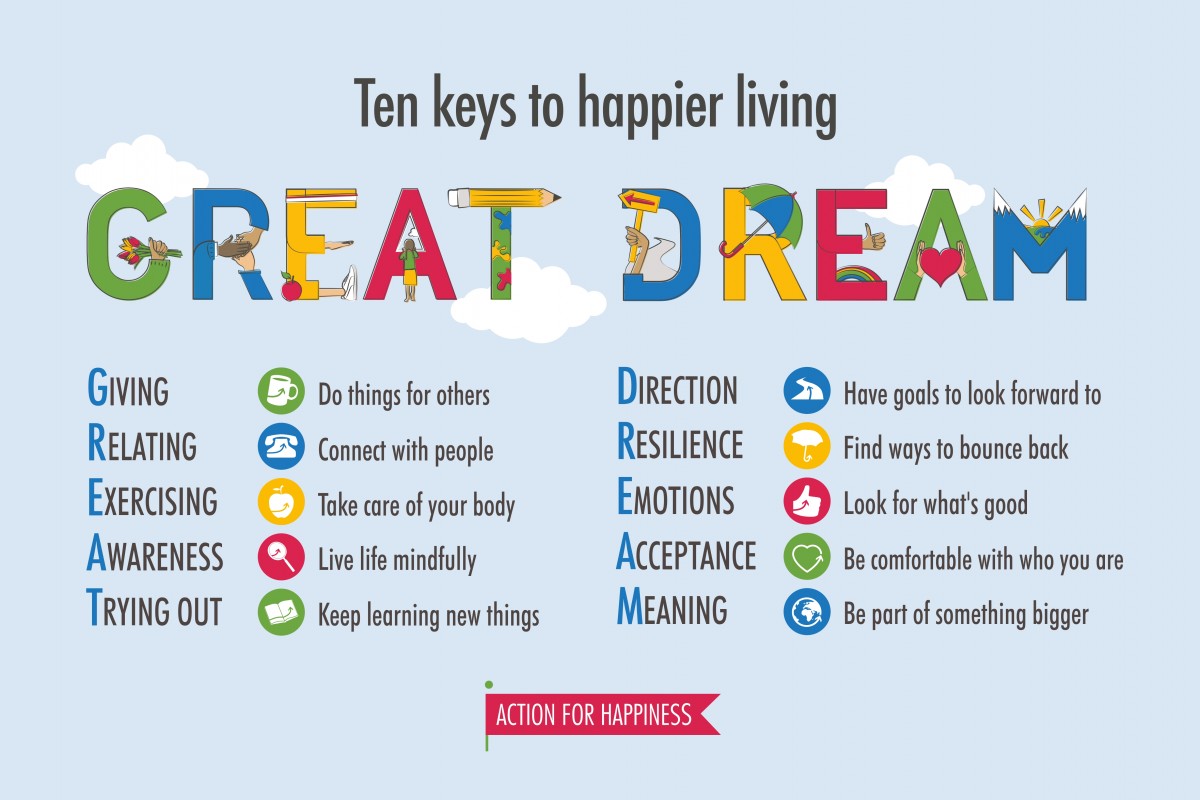 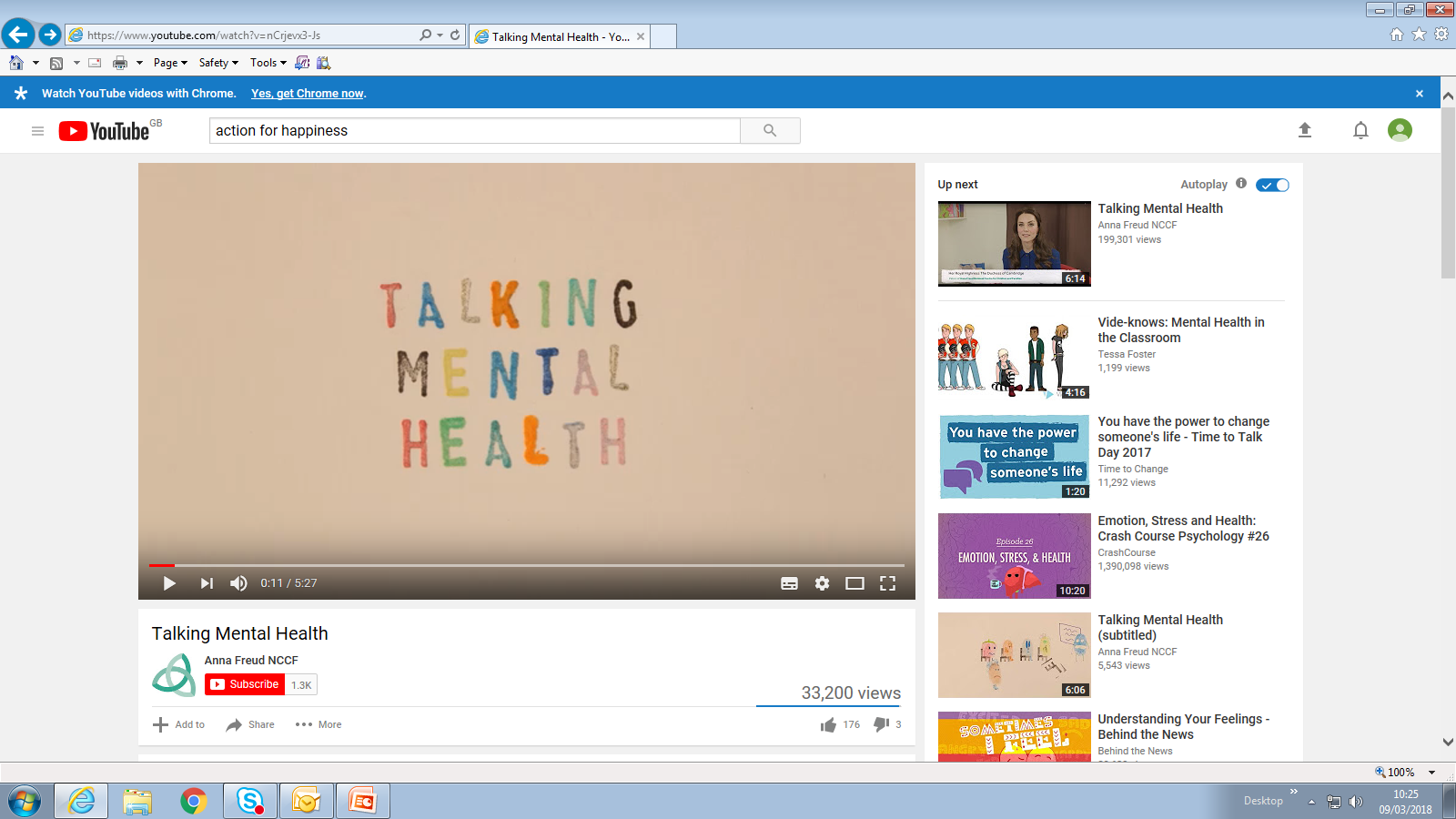 https://youtu.be/nCrjevx3-Js
Reflection
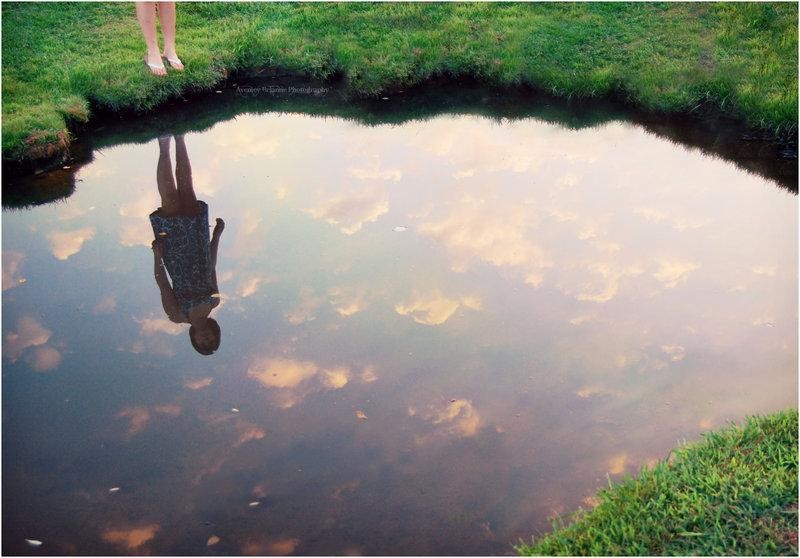 Please tell your parents about today
Reflect  together
1 good  
1 bad
1 funny
The power of a gratitude attitude
What or who have you been grateful for over the last week?

What or who have you been grateful for in the last day?

What or who have you been grateful for in the last hour?